Coal mining in the Hunter Valley
Educational Resource
People and Place I Coal and Community Project
Coal exports and imported goods
International Coal exports from nsw1886
Other 51 %

Fiji
 New Caledonia 	
Sandwich Islands  - Hawaii
Mauritius 	Peru 		
Mexico 
Ceylon 	
South Sea Islands 	
Kaiser Wilhelm's Land
 (SE Papua New Guinea)
Panama 	
Cape of Good Hope
International Coal exports from nsw2001-02 & 2010-11
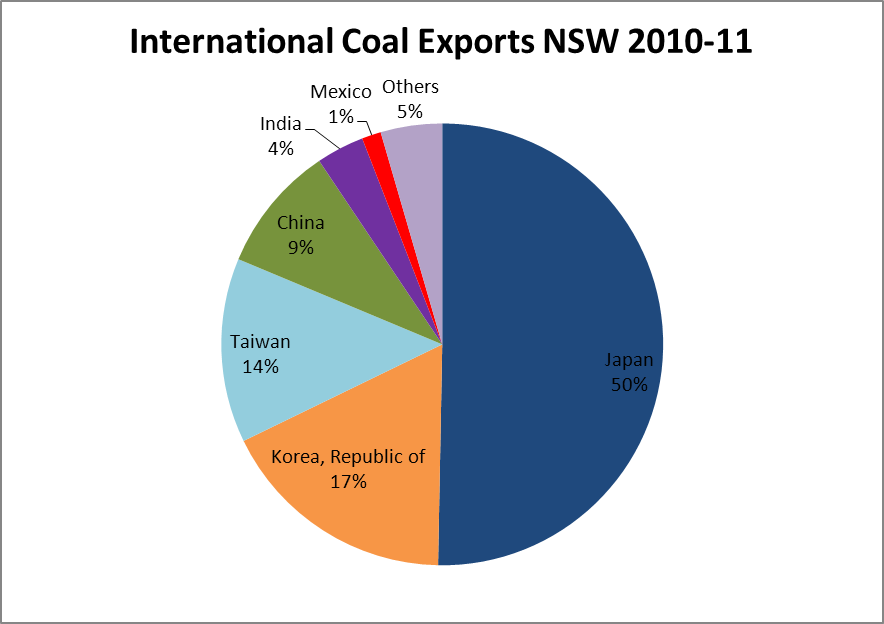 Top ten word producers of  coal
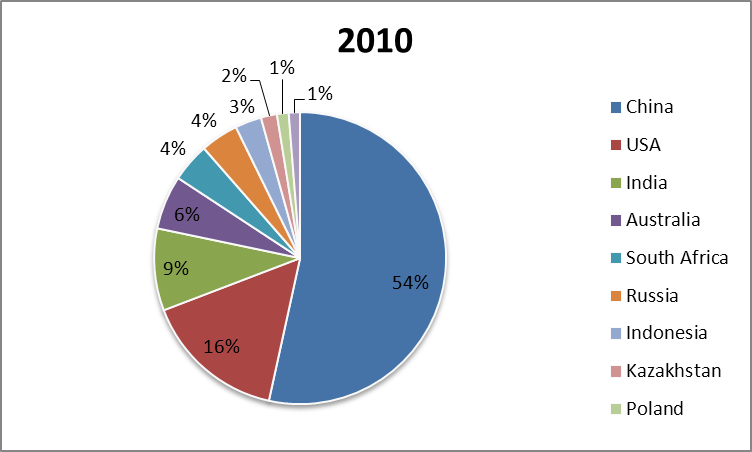 Top ten consumers of coal
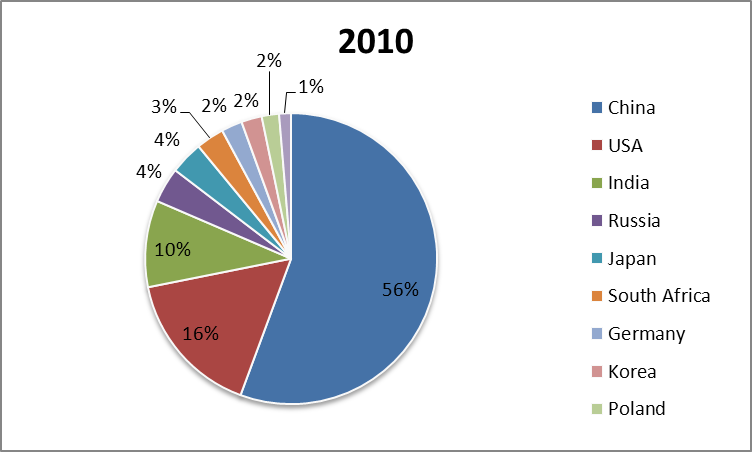 Exports/Imports from china in 2007
Exports/Imports from Japan 2012
Exports/Imports from Mexico 2012
Imports from Republic of Korea 2012
Exports/Imports from Taiwan 2012
Exports/Imports from India 2012